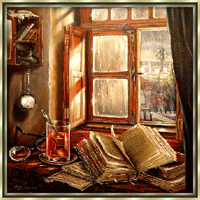 Рожкова Светлана Валерьевна
МБДОУ Детский сад № 38 "Лесная поляна".
Учитель – логопед

У сказки русская душа
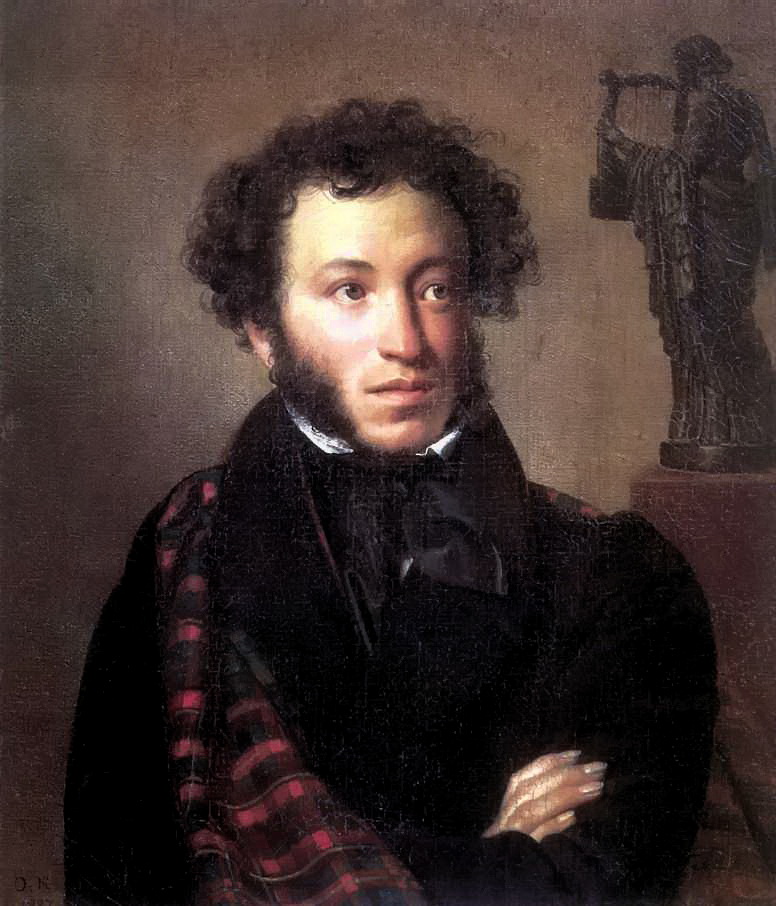 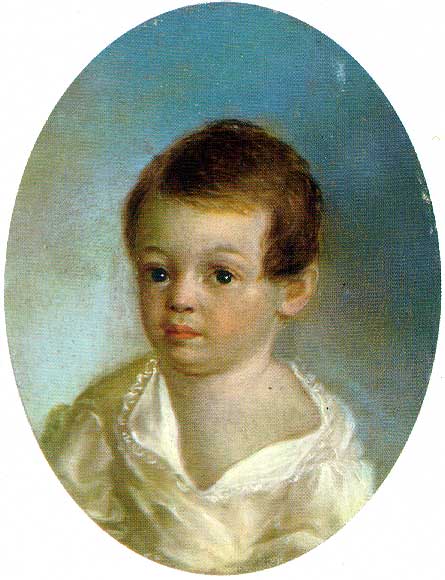 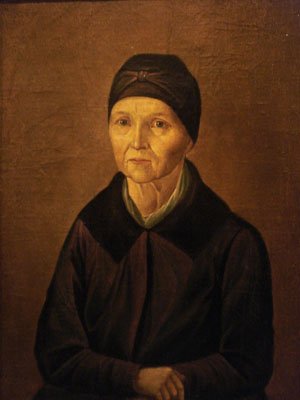 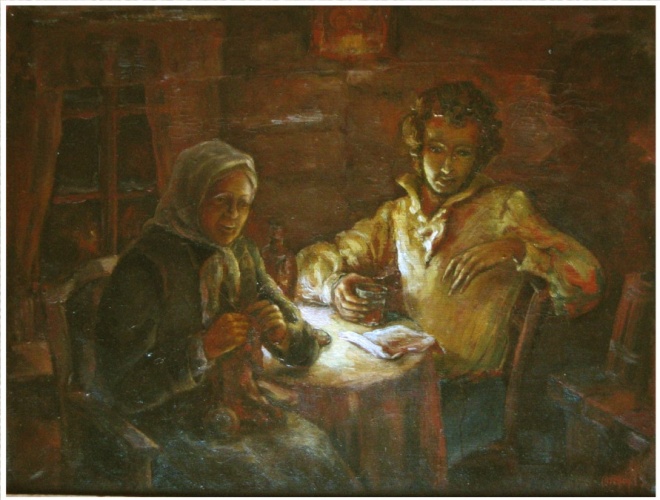 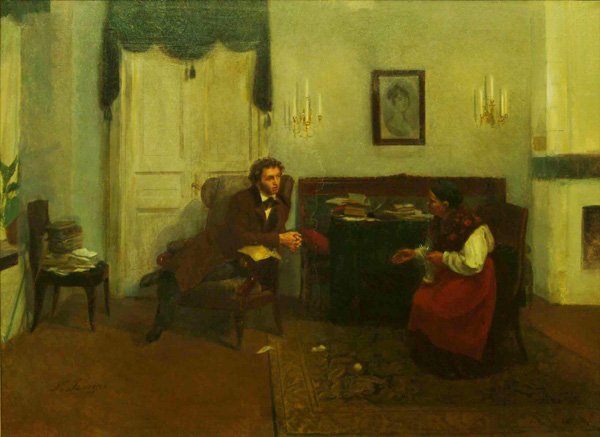 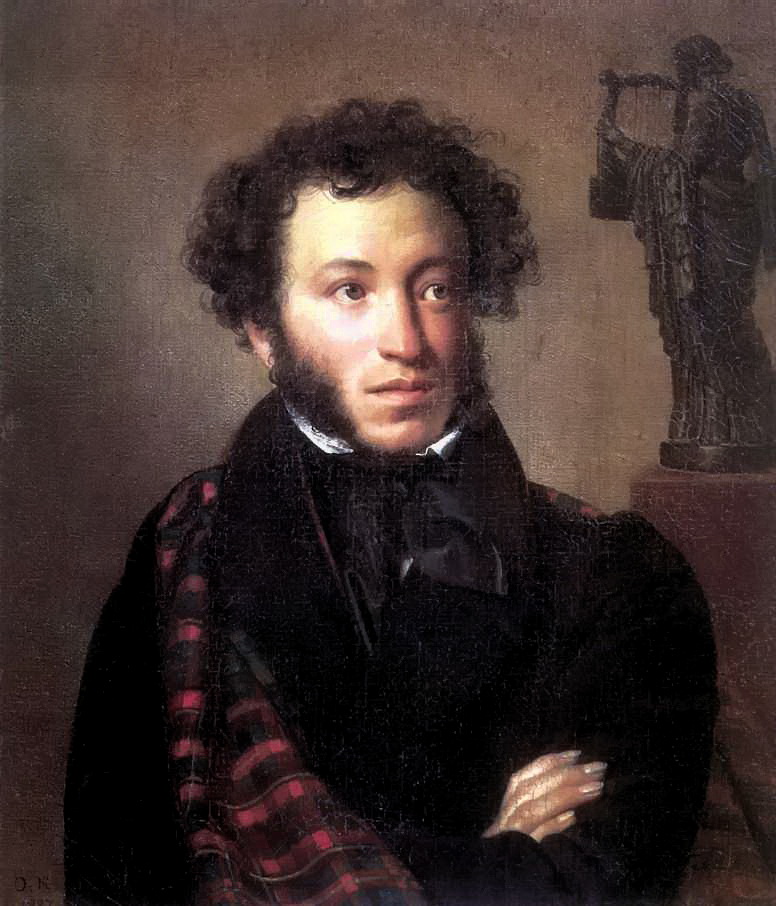 Викторина 
«У сказки добрая душа»
Телеграмма 
от сказочных героев
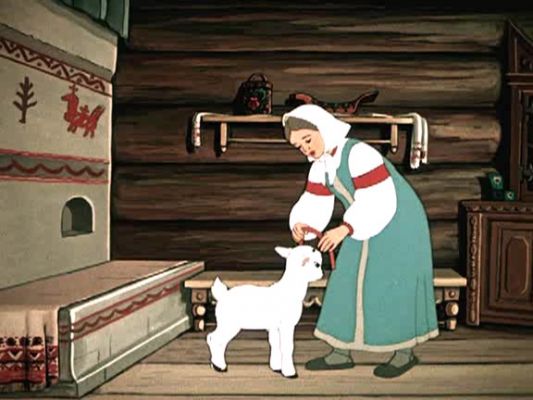 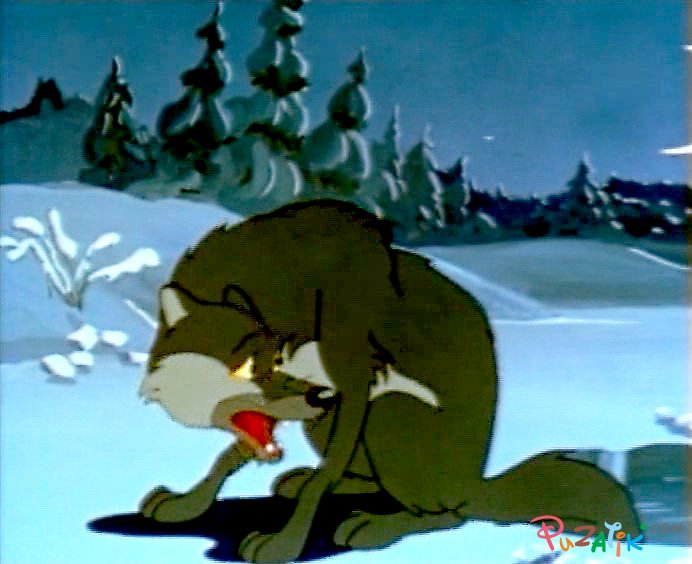 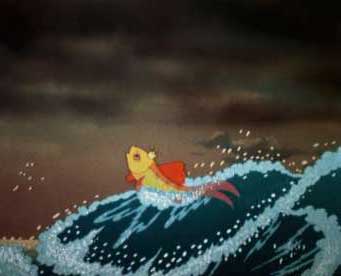 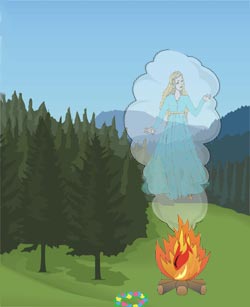 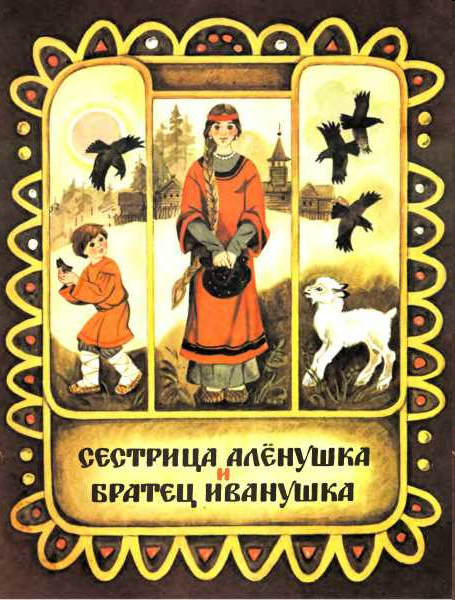 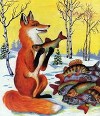 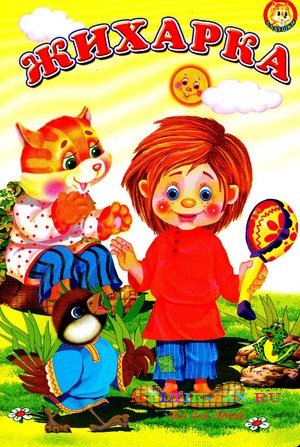 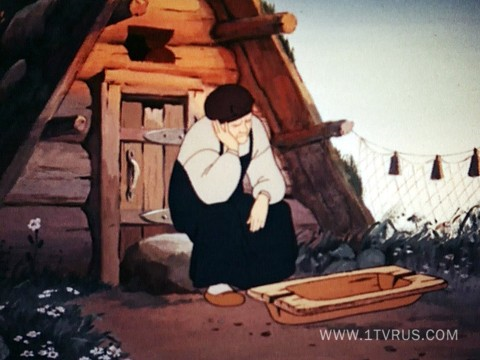 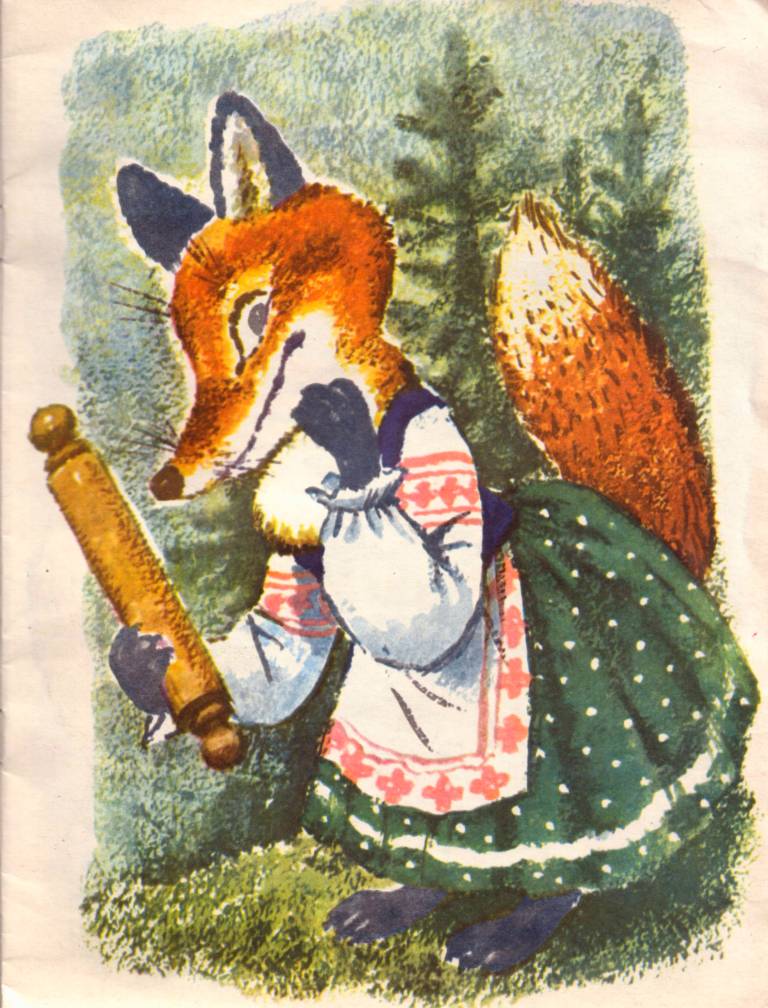 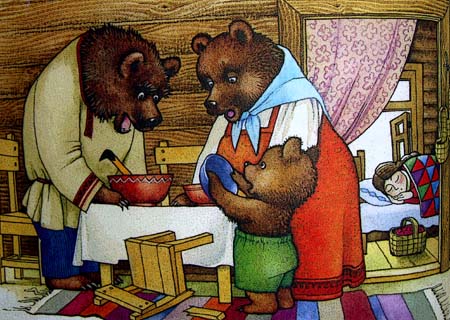 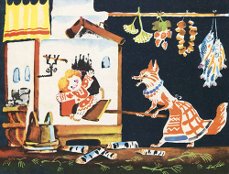 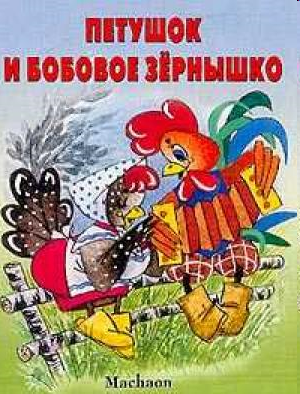 Сказочные предметы
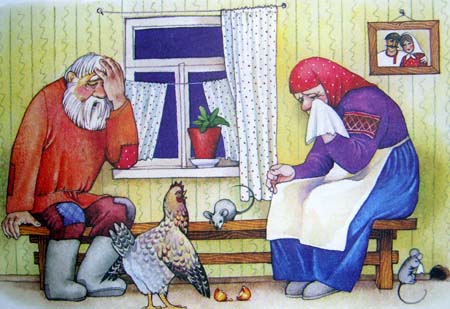 Заколдованные картинки
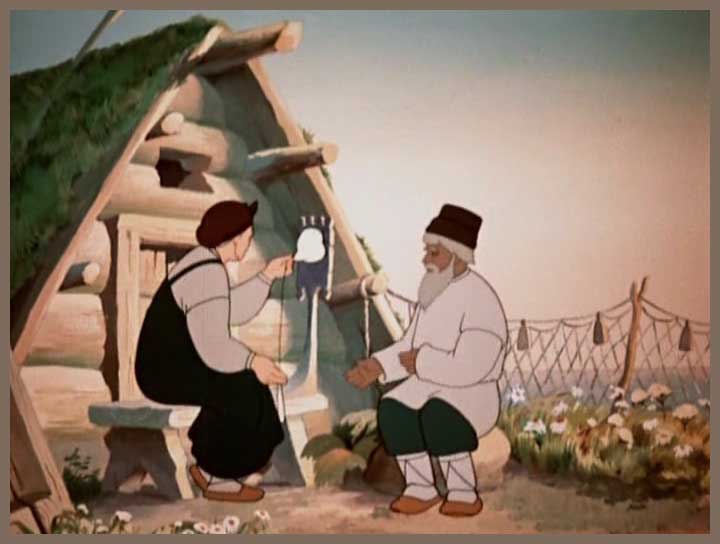 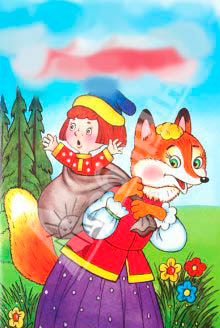 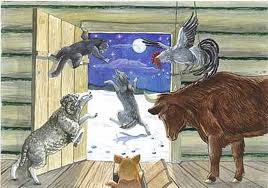 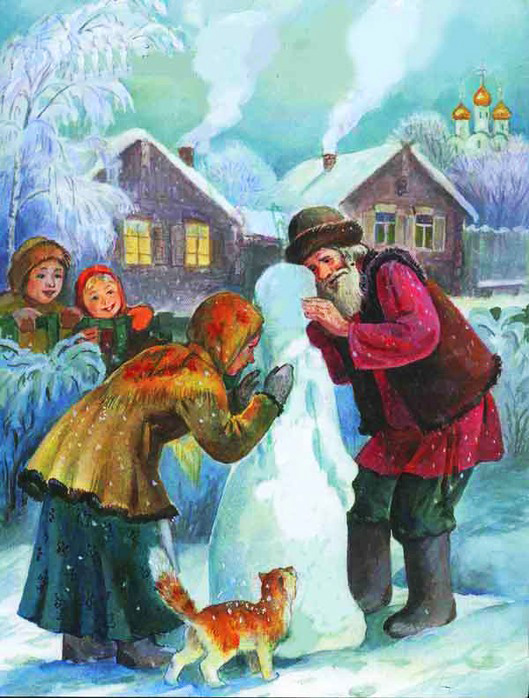 Красна девица грустна,
Ей не нравится весна,
Ей на солнце тяжко!
Слёзы льёт бедняжка.
Отгадай-ка сказку
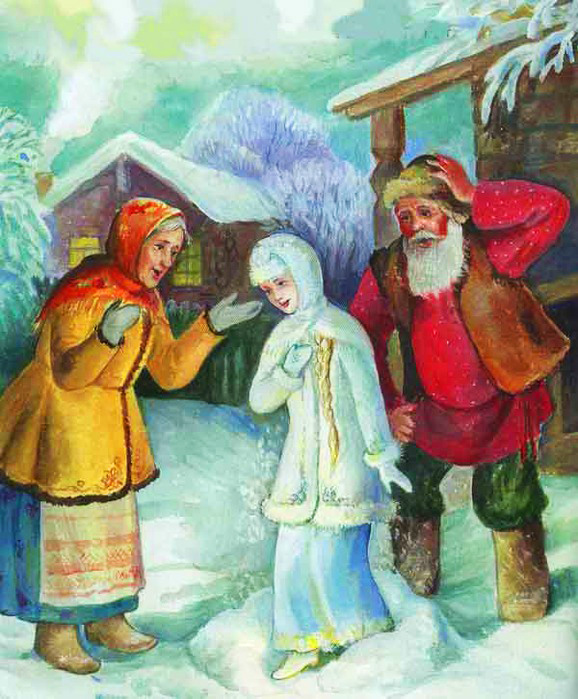 Снегурочка
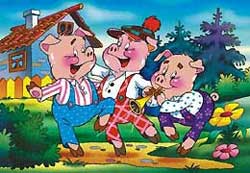 Носик – круглым пятачком,
Им в земле удобно рыться,
Хвостик маленький крючком,
Вместо туфелек – копытца.
Трое их и до чего же
Братья дружные похожи!
Отгадайте без подсказки
Вы названье этой сказки.
Три поросенка
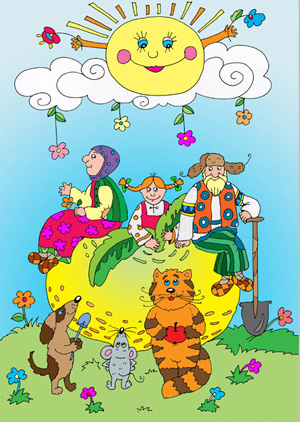 Кто-то за кого-то
Ухватился крепко:
 Ой, никак не вытянуть!
Ой, засело крепко!
Но ещё помощники
Скоро прибегут…
Победит упрямицу
Дружный общий труд.
Кто засел так крепко,
Может это…
Репка
Уходя, просила мать
Никому не открывать,
Но открыли дети дверь!
Обманул зубастый зверь-
Песню мамину пропел, 
А потом козляток съел.
Кто из вас догадается,
Как сказка называется?
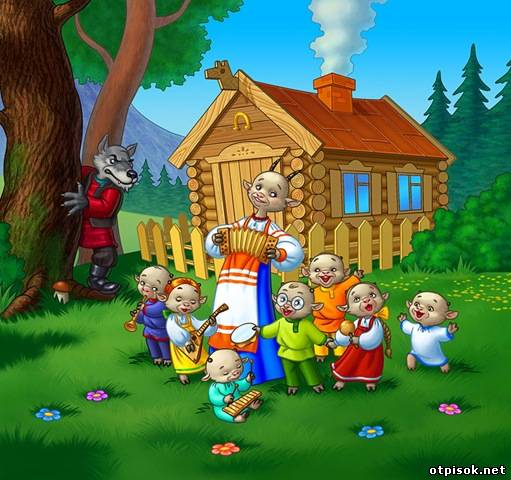 Волк и семеро козлят
Удивляется народ:
Едет печка, дым идёт,
А Емеля на печи
Ест большие калачи!
Чай сам наливается
По его хотенью.
А сказка называется
…………………………….
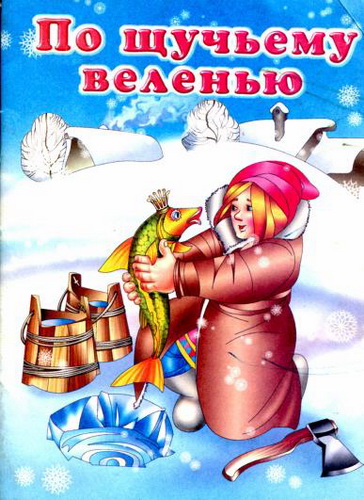 По щучьему велению
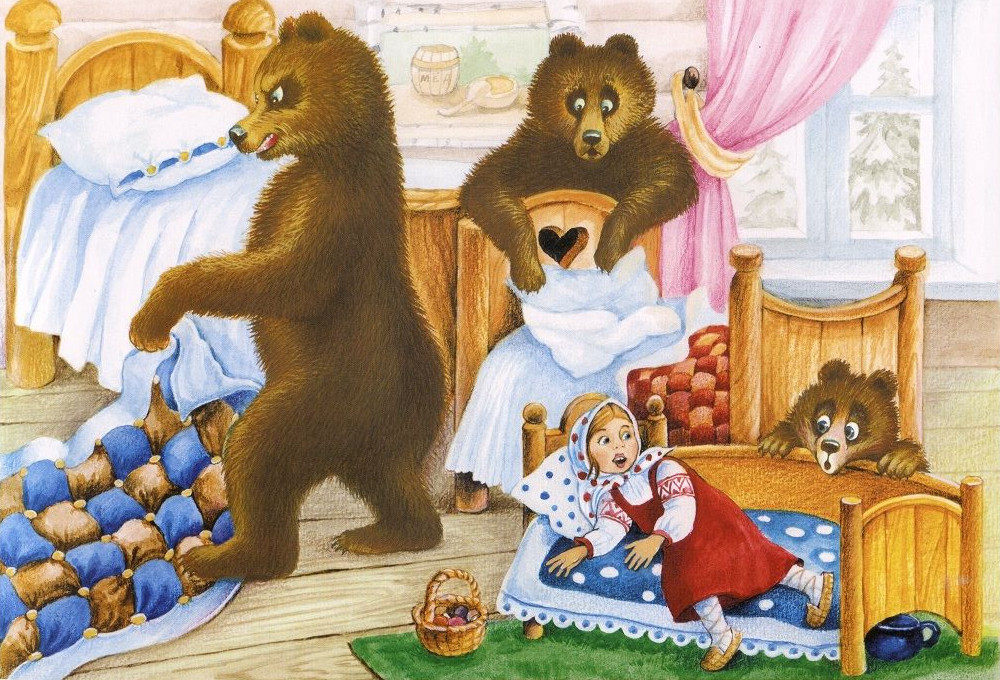 Три медведя
Возле леса, на опушке
Трое их живёт в избушке.
Там три стула и три кружки.
Три кроватки, три подушки.
Угадайте, без подсказки,
Вы названье  этой сказки?
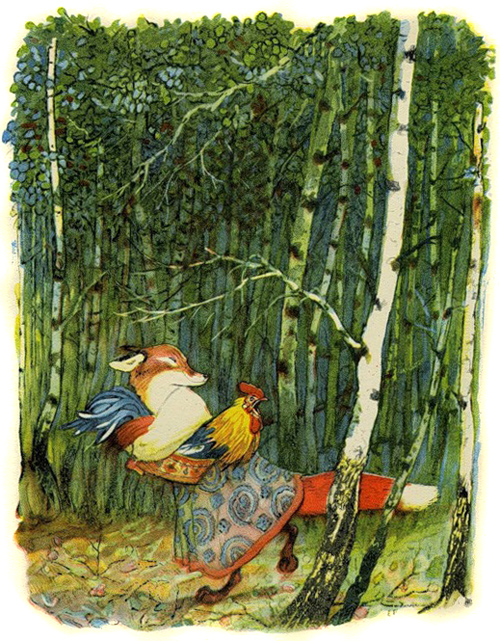 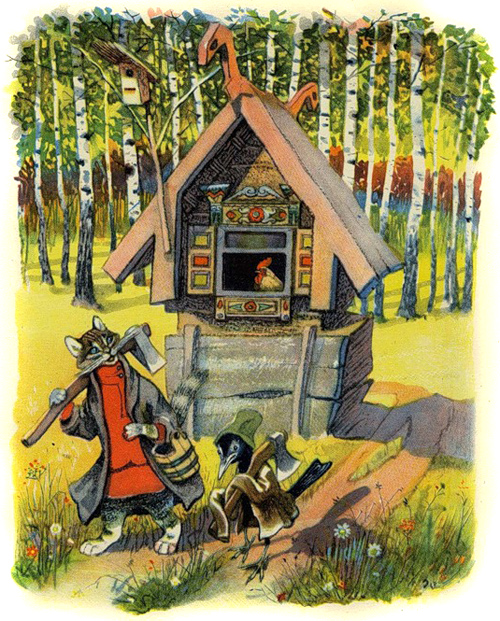 Унесла его лисаЗа далекие леса.Но придет на помощь кот, Своего дружка спасет!Открывай, лиса, мешок – Ты свободен, петушок!Петя, Петя, петушок,
Золотой гребешок
Сидит в корзине девочка
У мишки за спиной.
Он сам, того не ведая,
Несёт её домой.
Ну отгадал загадку?
Тогда скорей скажи
Названье этой сказки
……………………………
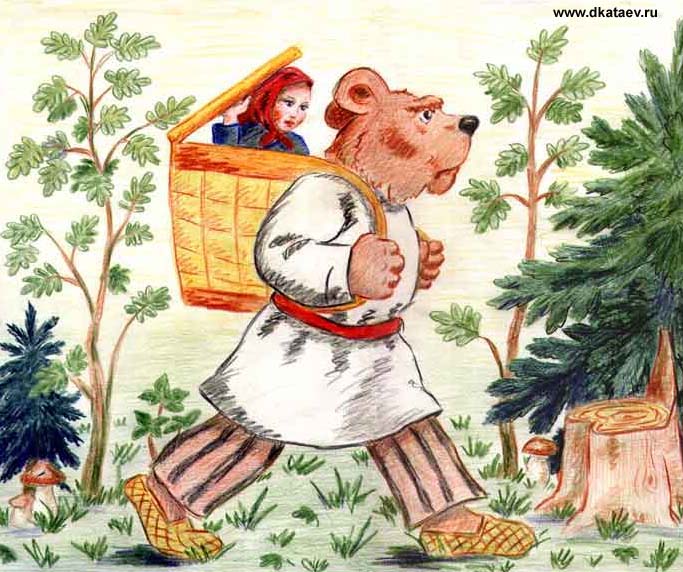 Маша и медведь
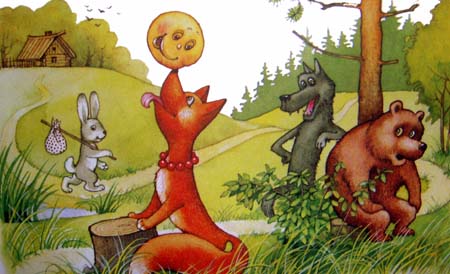 Румяный круглый паренёк,
Сбежал из дому на денёк.
С весёлой песенкой бродил
И все напасти обходил
До той поры, пока в лесу
Не встретил хитрую лису.
Колобок
Нашла однажды мышка
Совсем пустой домишко.
Стала жить да поживать,
Да жильцов к себе пускать.
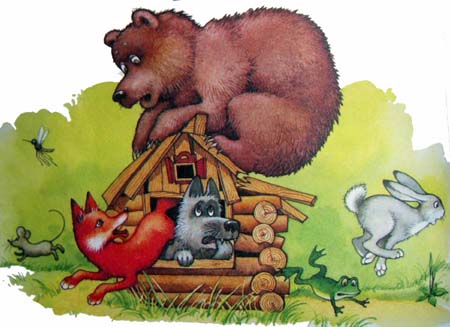 Теремок
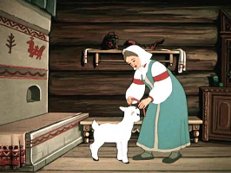 Уговаривала братца
Старшая сестрица:
«Ты из лужицы не пей
Мутную водицу».
Не послушался мальчонка - 
Превратился он в козлёнка.
Сестрица Аленушка и братец Иванушка
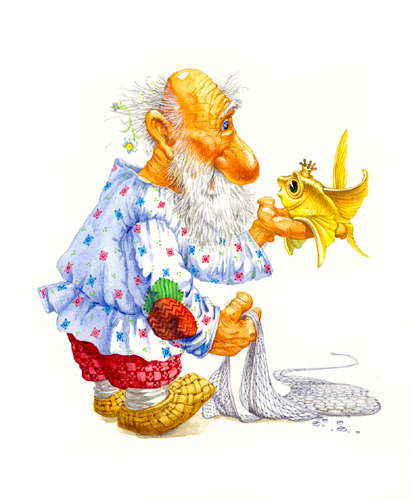 Подарит новое корыто.
И новый дом, и слуг в придачу.
Но если уж она сердита,
С ней вместе уплывет удача!
Исчезнет все, и в море зыбком
Растает….
Сказка о рыбаке и рыбке
Молодцы!